Психологическая готовность  к школе
О.А. Медведева педагог-психолог МОУ СОШ № 31
Быть готовым к школе – не значит уметь читать, писать и считать. Быть готовым к школе – значит быть готовым всему этому научиться                                           Венгер Л.А.
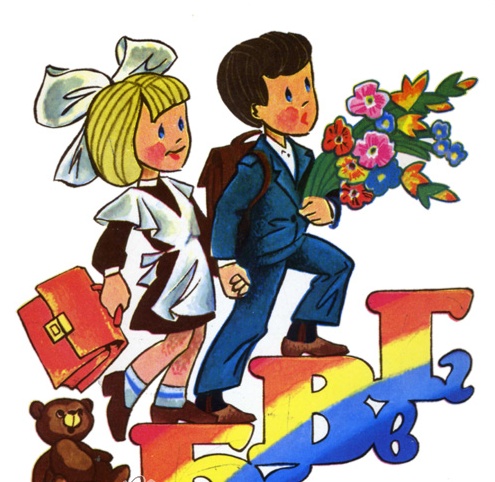